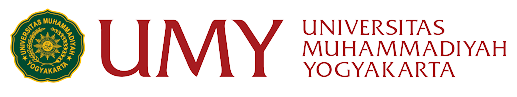 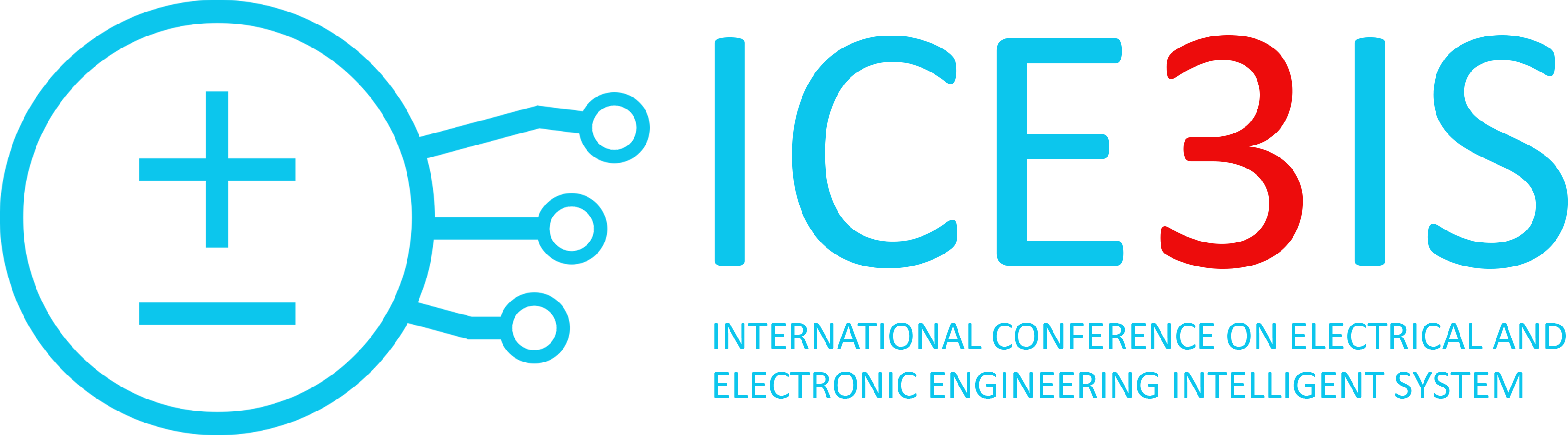 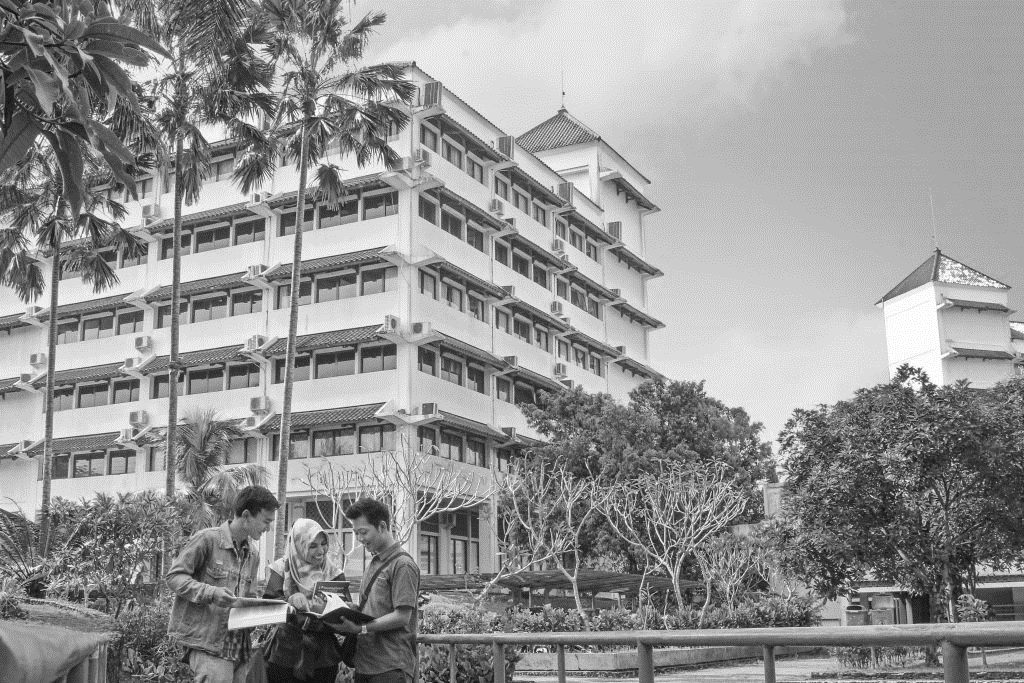 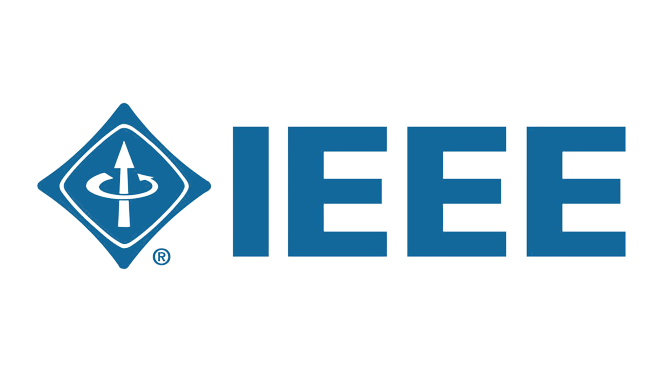 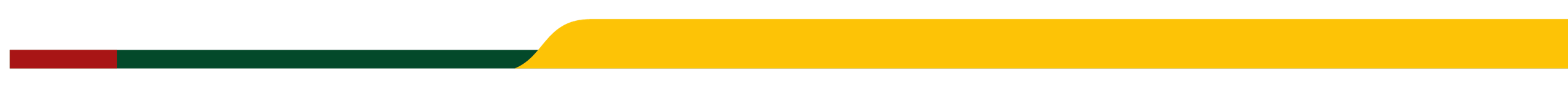 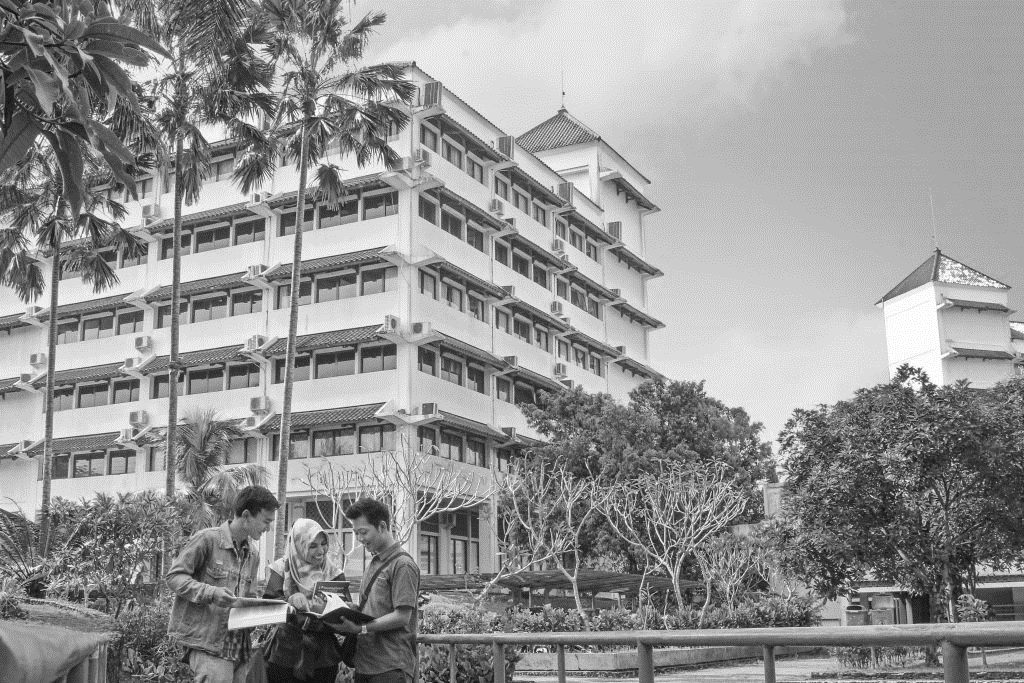 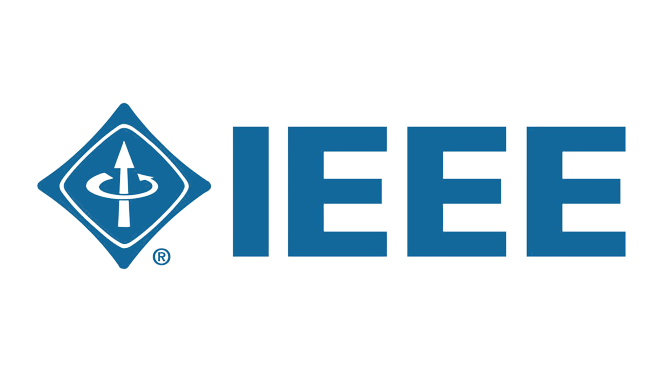 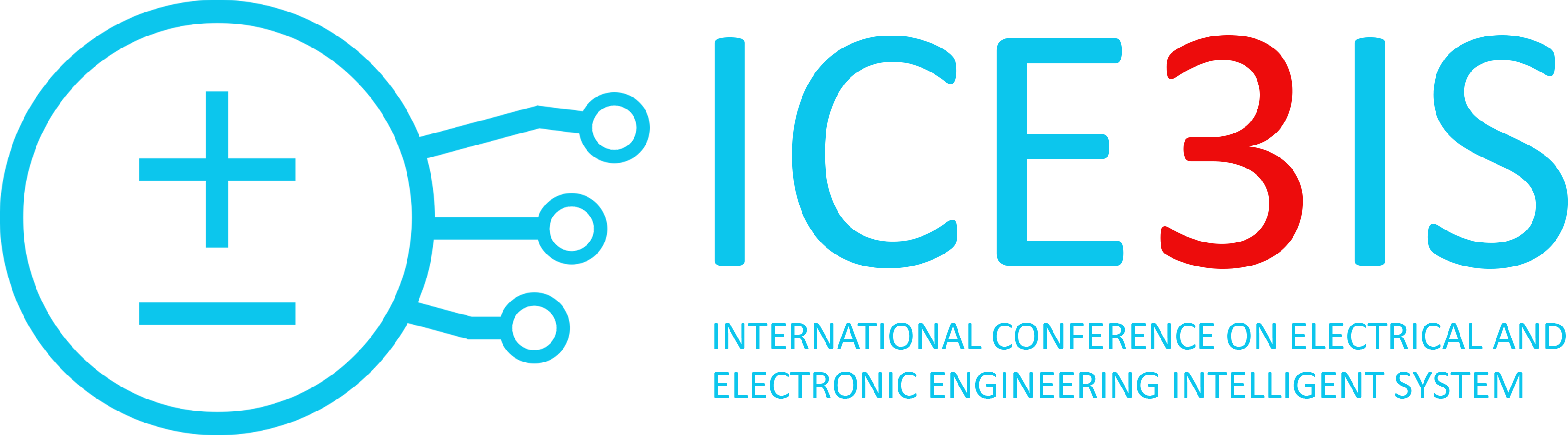 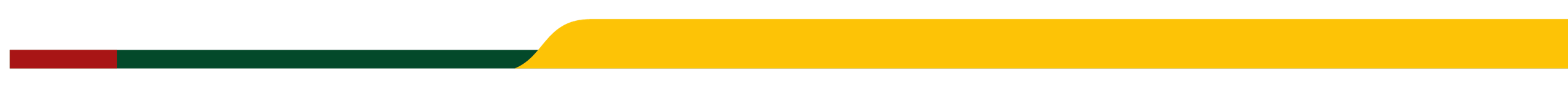 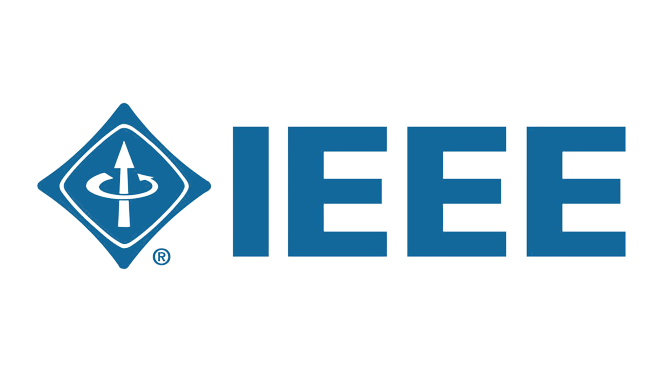 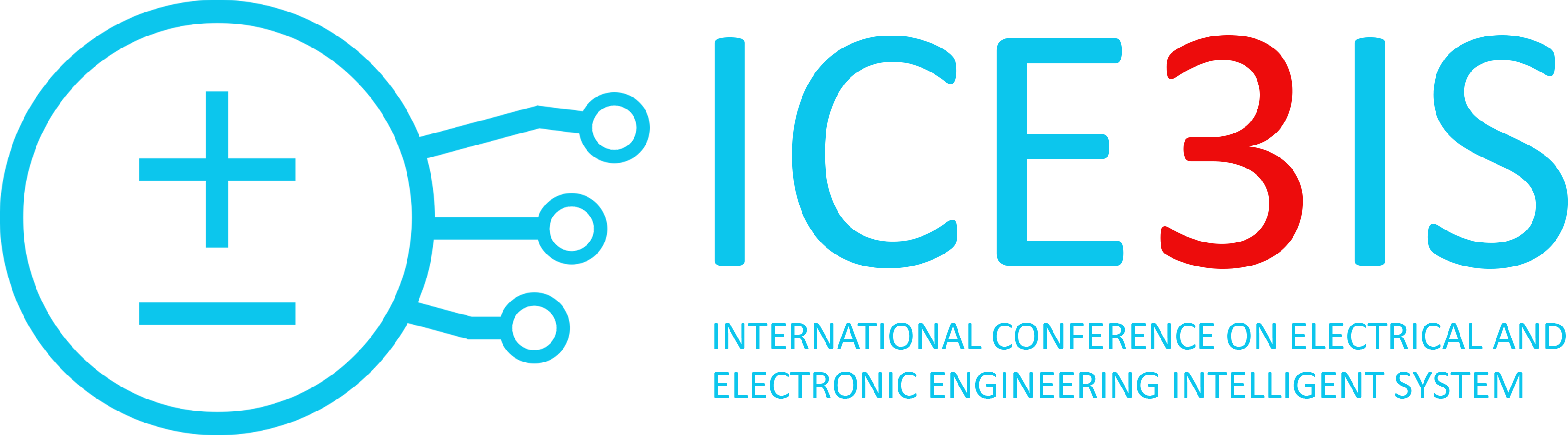 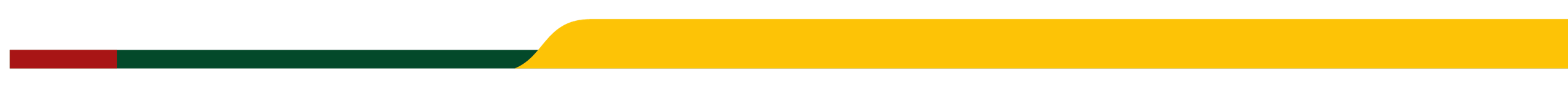 Theme
Sub menu
Sub menu
Description
Sub menu
Sub menu
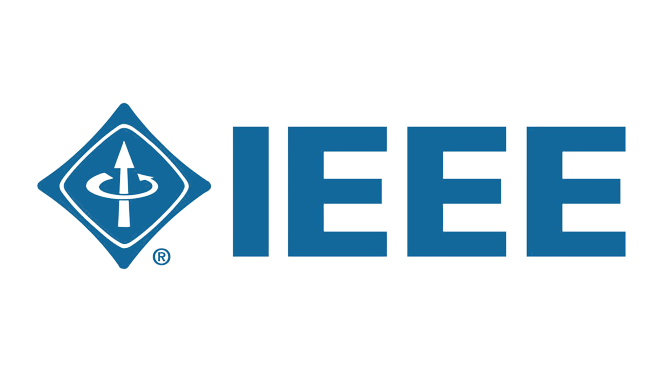 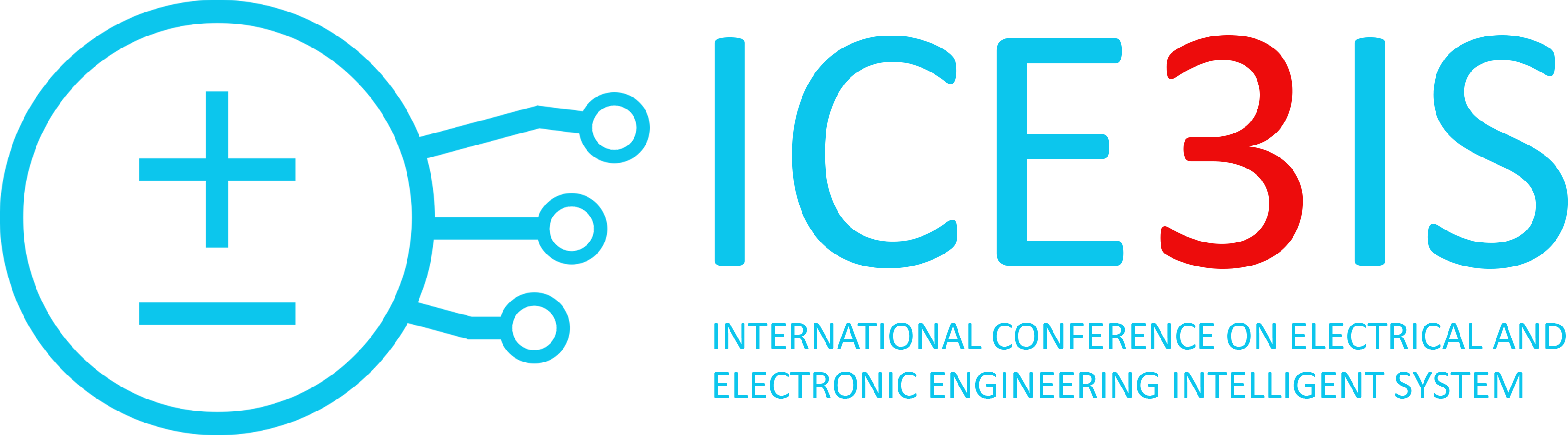 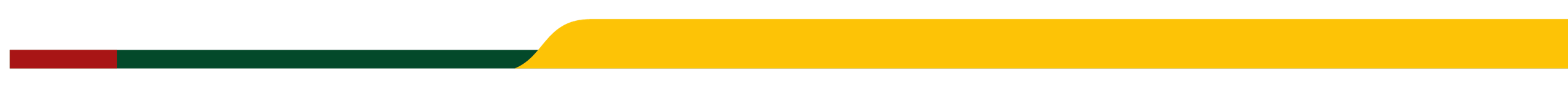 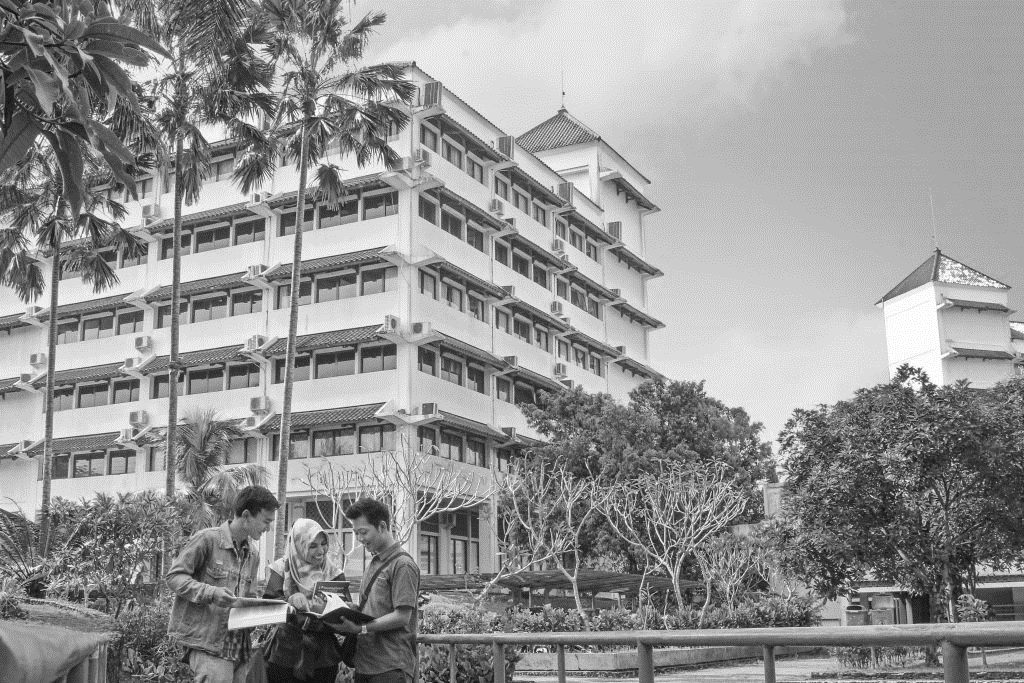 Click To Add Text
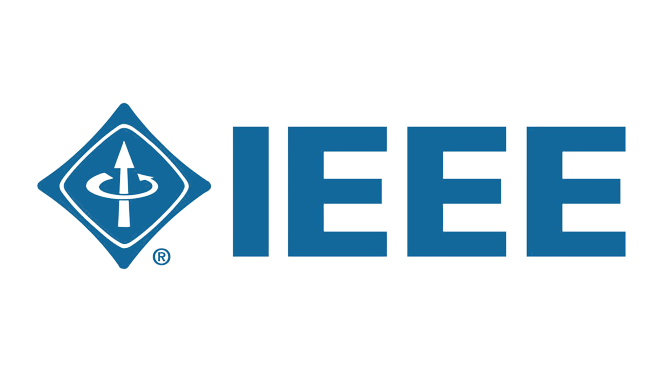 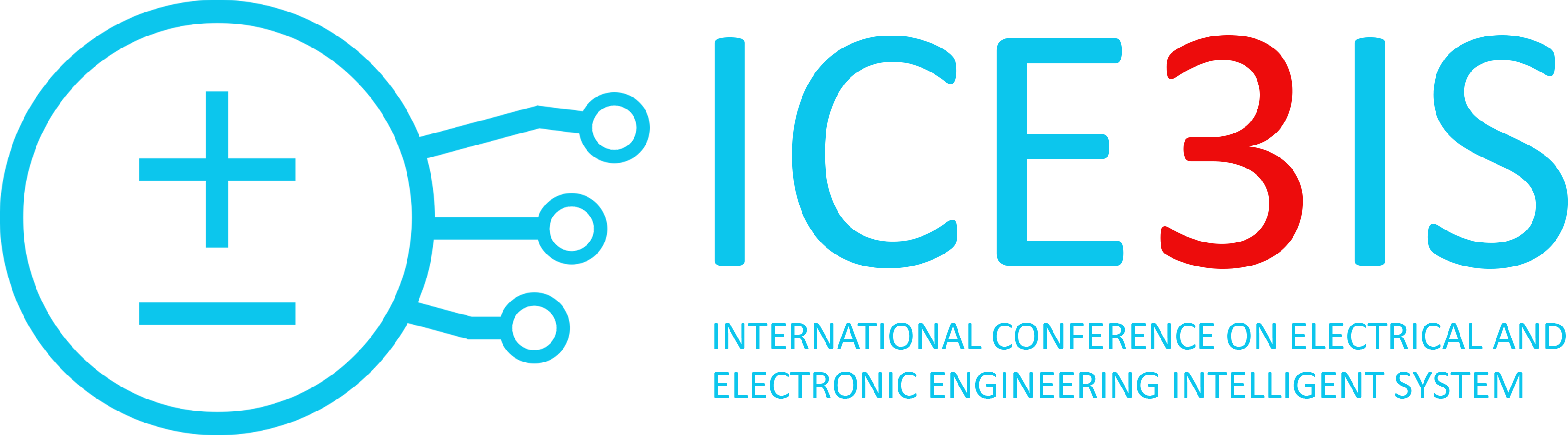 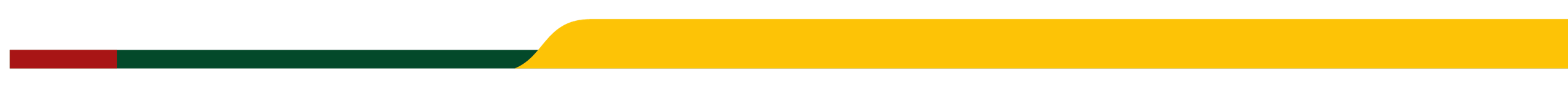 Fully Editable Icon
If you need ICON
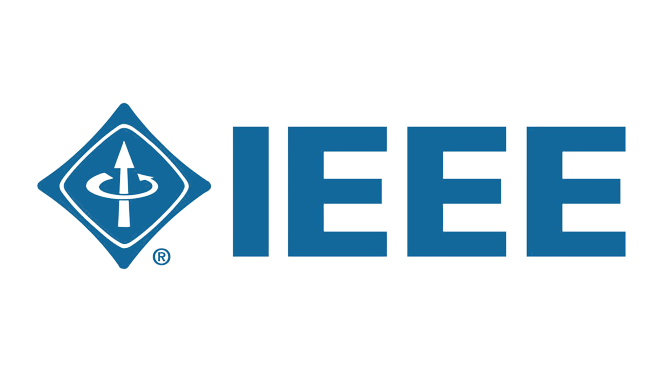 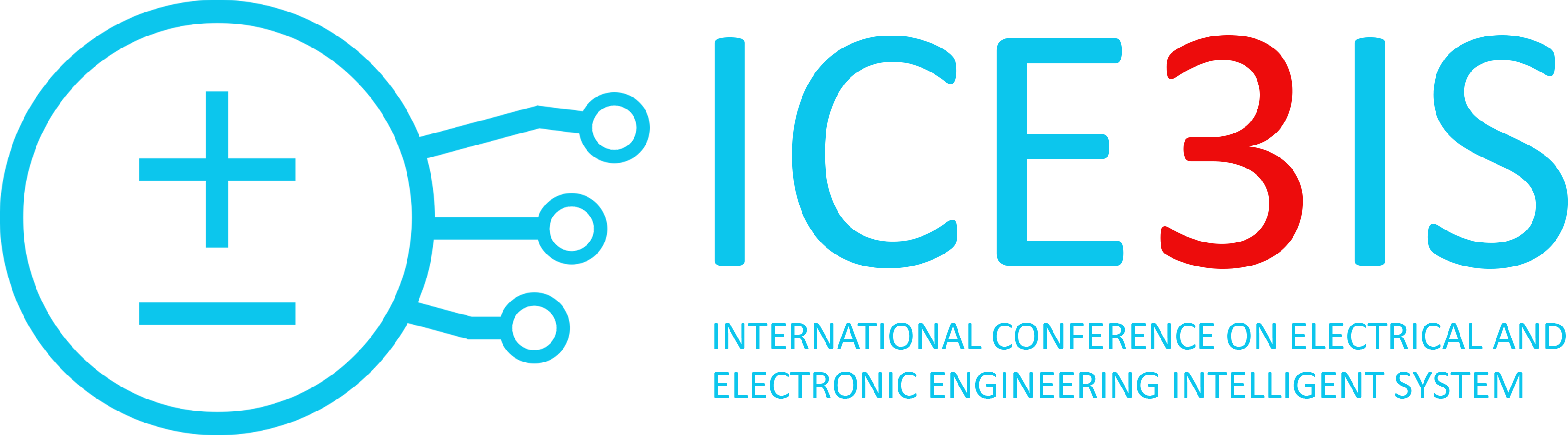 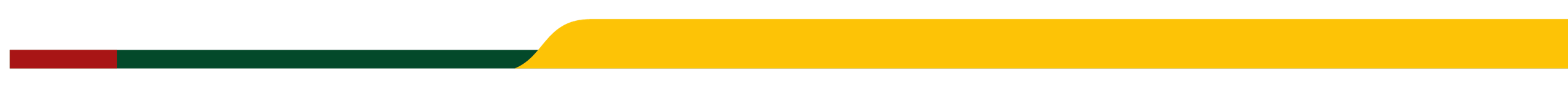